МИНИСТЕРСТВО ОБРАЗОВАНИЯ И НАУКИ РОССИЙСКОЙ ФЕДЕРАЦИИФедеральное государственное бюджетное образовательное учреждение высшего образования «КРАСНОЯРСКИЙ ГОСУДАРСТВЕННЫЙ ПЕДАГОГИЧЕСКИЙ УНИВЕРСИТЕТ им. В.П. АСТАФЬЕВА»(КГПУ им. В.П. Астафьева)
Институт социально-гуманитарных технологий
Кафедра коррекционной педагогики
(Взлетная, 20)
Направление подготовки 44.04.03 Специальное (дефектологическое)образование
Программа магистратуры «Инклюзивное образование детей образовательными потребностями»

Руководитель программы: 
кандидат педагогических наук, доцент
Ольга Леонидовна Беляева
Целевая группа
Педагоги массовых ДОО, СОШ
Педагоги, тьюторы, специалисты школ и ДОО для детей с ОВЗ
Сроки обучения – 2, 5 года, заочно.
Цель вступительного испытания: определить теоретическую подготовленность абитуриента к освоению образовательной программы магистратуры, соответствующей ФГОС-3.
Задачи: 
1. Определить готовность и возможности поступающего освоить магистерскую программу;
2. Определить область научных и практических интересов;
3. Выявить компетенции в области:
предметных отраслей коррекционной  педагогики;
основных вопросов инклюзивного образования;
 важнейших законодательных актов международного и российского значения по правам образования обучающихся с ограниченными возможностями здоровья и нарушением интеллекта;
современных тенденций развития инклюзивного образования на территории РФ.
Программа вступительных испытаний в форме собеседования состоит из двух частей:
I	часть. Основы инклюзивного образования
II	часть. Коррекционная педагогика
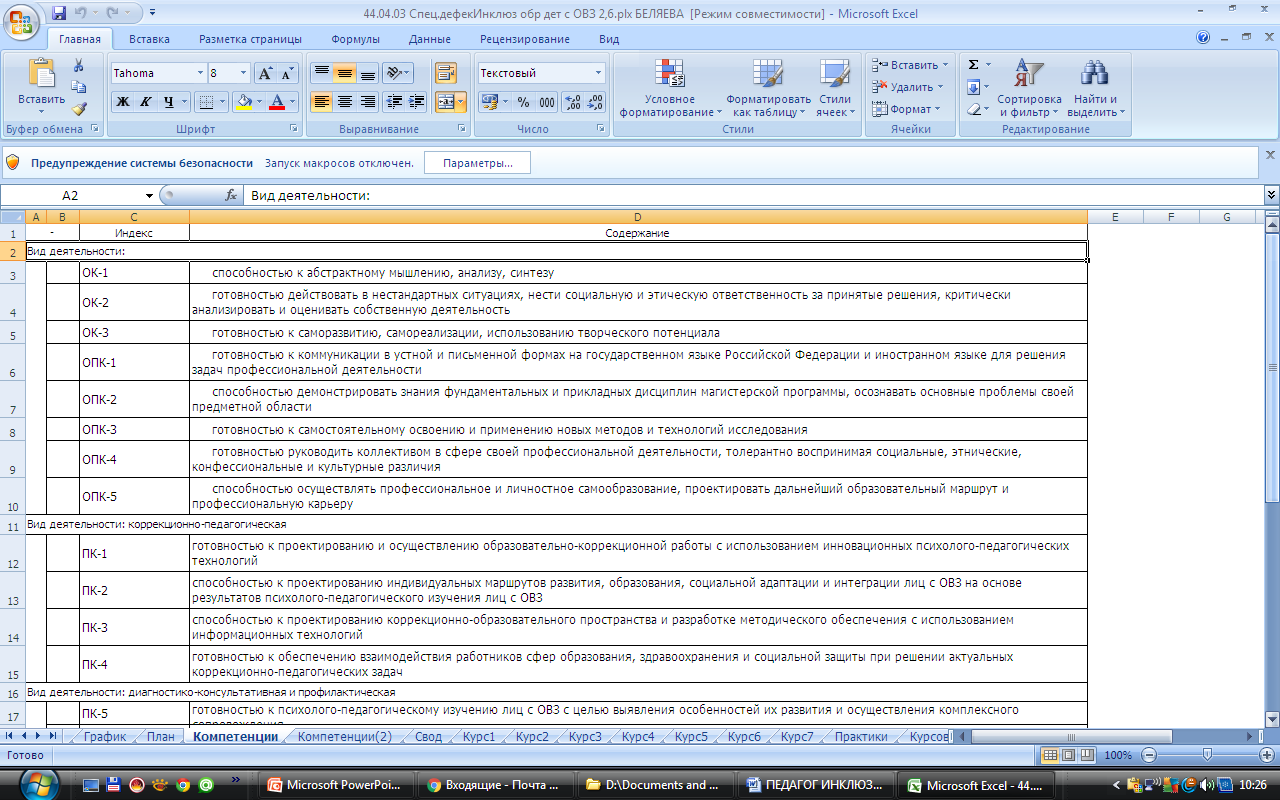 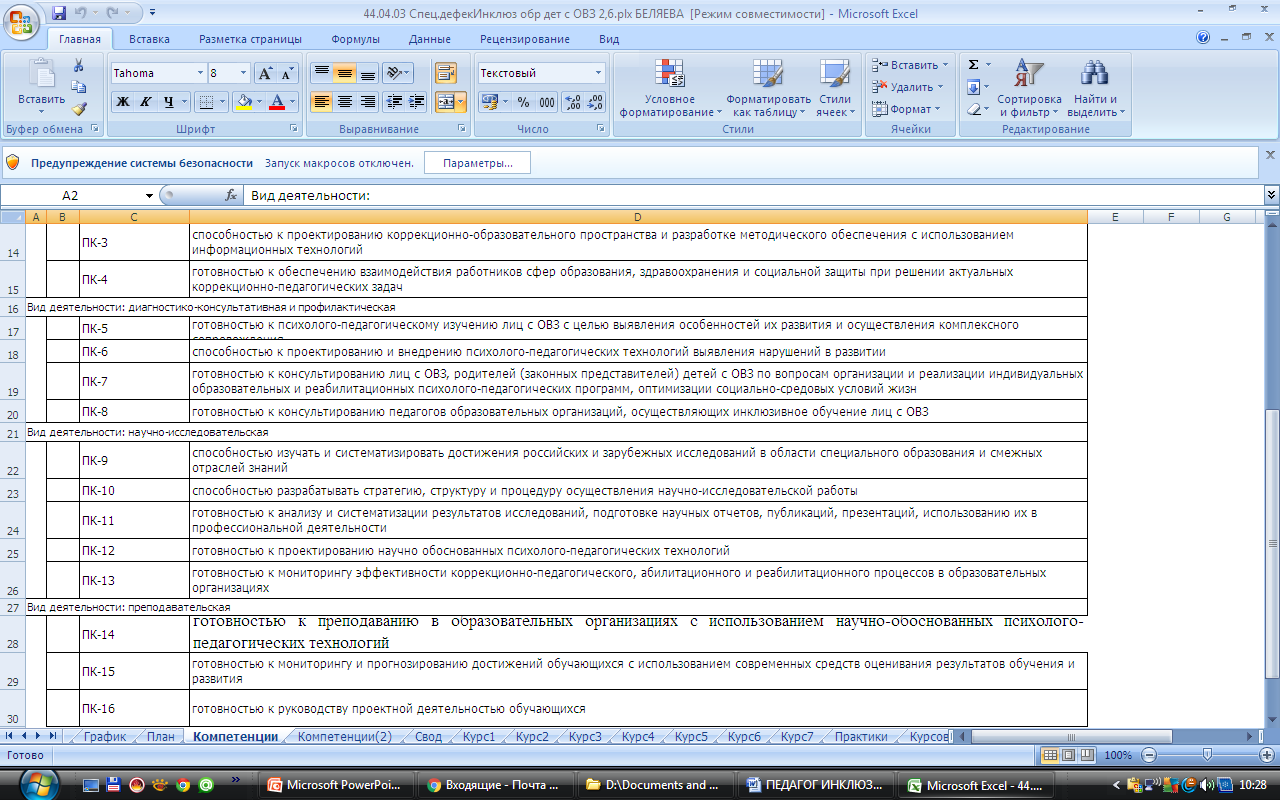 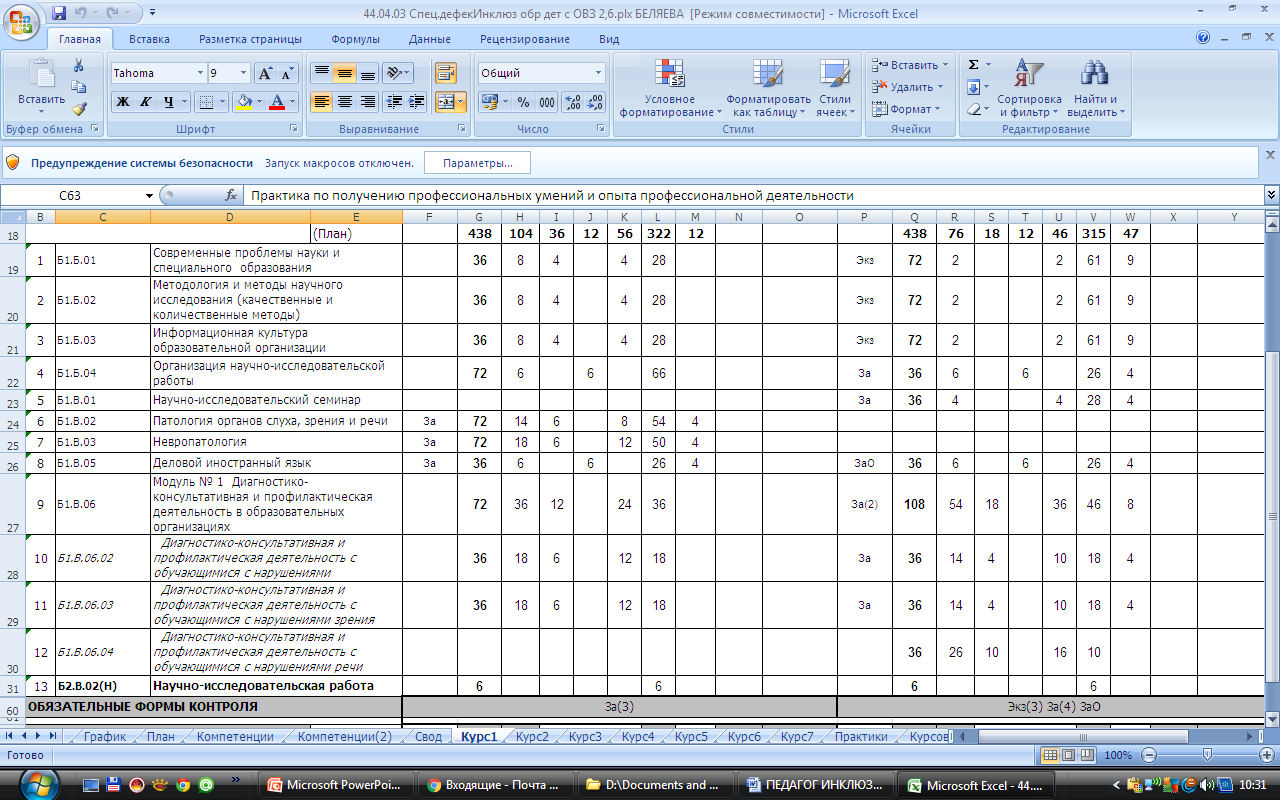 Дисциплины 1 курса
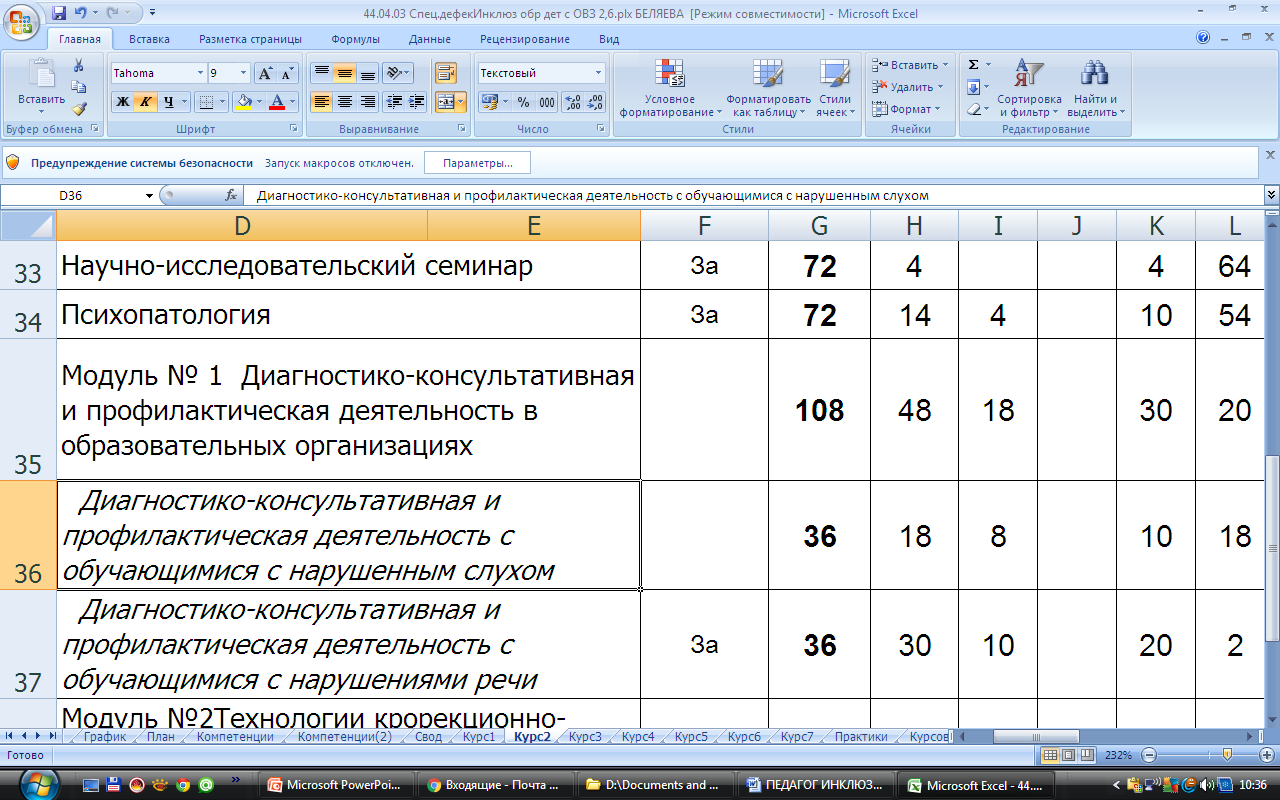 Дисциплины 2 курса
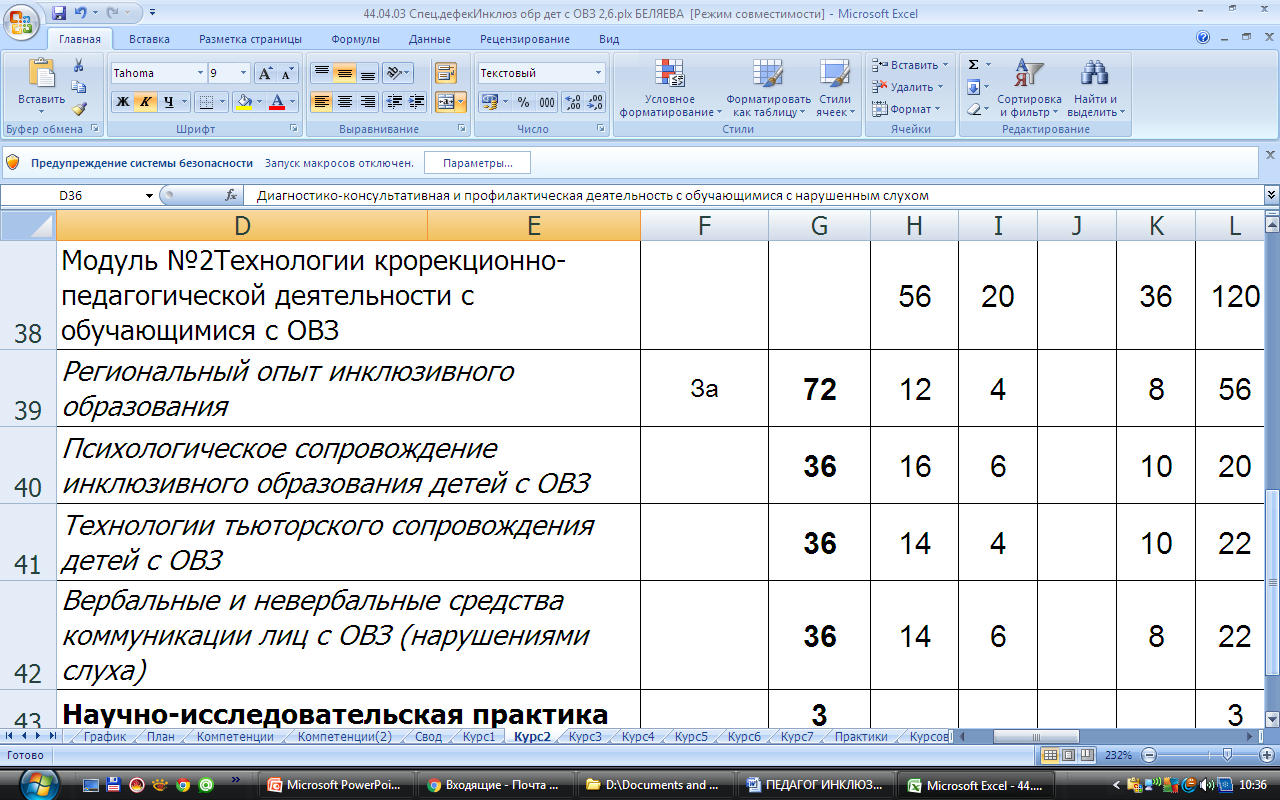 Дисциплины 2 курса модуль 2
3 курс – модули по выбору
Модуль по выбору №1 Проектирование и мониторинг коррекционно-педагогического, (ре)абилитационного процесса в общеобразовательных организациях (школы) 
Модуль по выбору №2 Проектирование и мониторинг коррекционно-педагогического, (ре)абилитационного процесса в общеобразовательных организациях (детские сады)
Дисциплины модуля по выбору
Проектирование и мониторинг инклюзивного образования школьников с нарушением слуха 
Проектирование и мониторинг инклюзивного образования школьников с нарушением зрения 
Проектирование и мониторинг инклюзивного образования школьников с нарушением опорно-двигательного аппарата 
Проектирование и мониторинг инклюзивного образования школьников с нарушением интеллекта, ЗПР 
Проектирование и мониторинг инклюзивного образования школьников с расстройствами аутистического спектра 
Проектирование и мониторинг инклюзивного образования школьников с нарушением речи
Дополнительно!!!!!!!!!
Курсы повышения квалификации: 36, 72, 108 ч.
Профессиональная переподготовка по направлениям: «Сурдопедагогика», «Тифлопедагогика», «Тьюторское сопровождение лиц с ОВЗ», «Олигофренопедагогика», «Логопедия». 
Обмен модулями других магистерских программ.
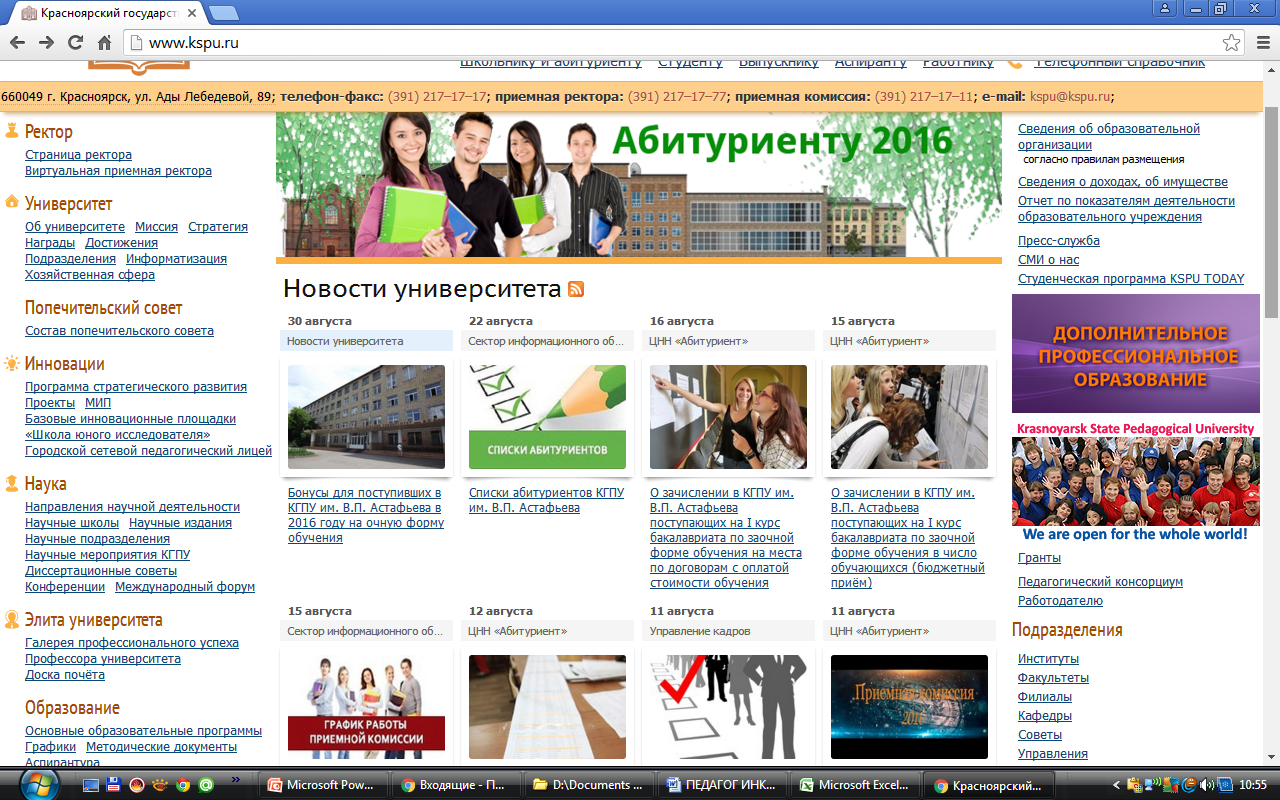 Добро пожаловать в кгпу